ACTIVIDAD 8
4°básico
Reconozco y comprendo una biografía
06-05-2024
ANTES DE LA LECTURA:
Completa esta ficha de tu vida.
Nombre completo: ___________________________________
Fecha de nacimiento: _________________________________
Nombre de la mamá: _________________________________
Nombre del papá: ____________________________________
Nombre del primer colegio: _____________________________
Mi lugar favorito: _____________________________________
Cosas importantes que he realizado: ___________________________________________________
Leamos:
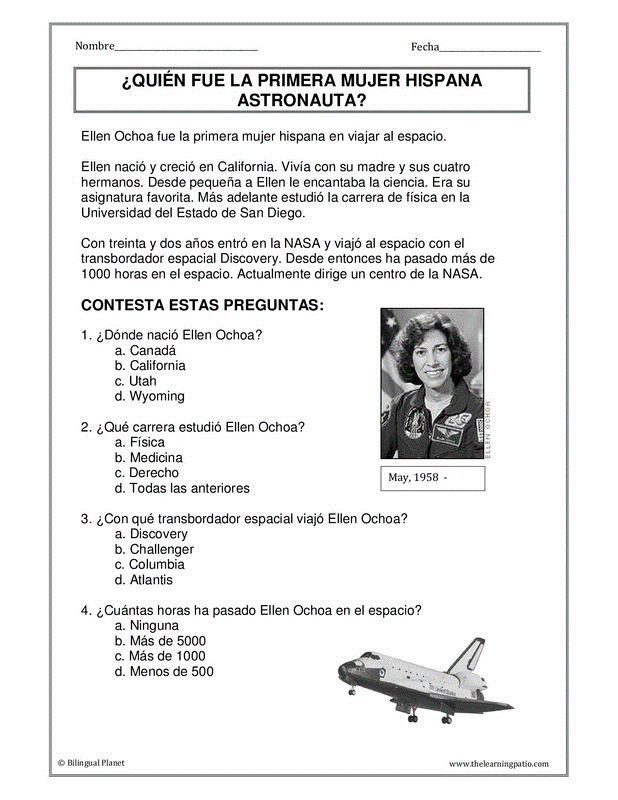 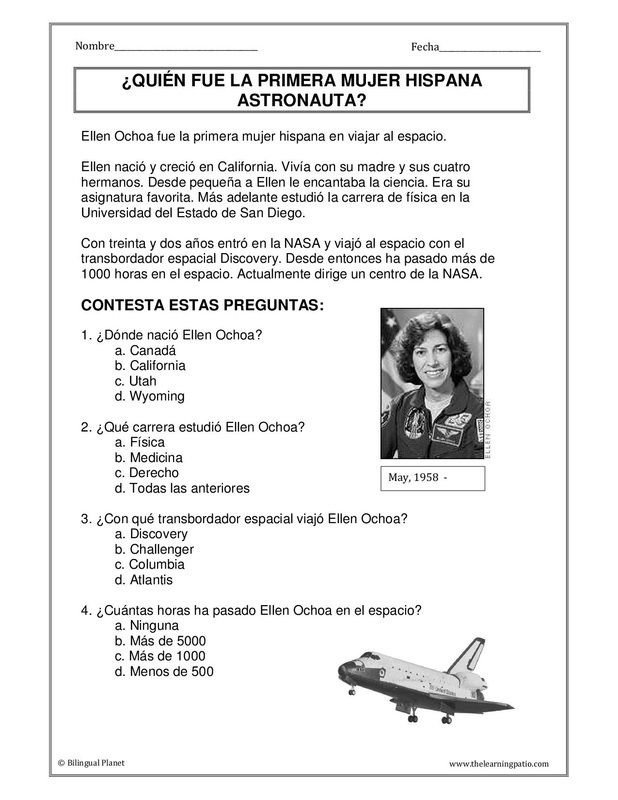 5. Escribe 3 aspectos de la vida de Ellen Ochoa que más llamaron tu atención.
¿QUÉ ES UNA BIOGRAFÍA?
Contestemos juntos… 


Ahora veremos la biografía de Horacio Quiroga.

Biografía de Horacio Quiroga | Descubre el Mundo de la Literatura (youtube.com)